International Cooperation, Big Data Delay and the Effect on Victims
Overview
Case Study
International Cooperation 
Big Data 
Victim Impact
Lessons Learned
United States v. Elad Gaber
Sextortion Crime
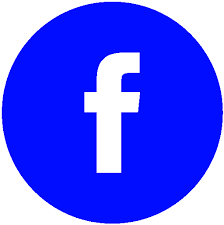 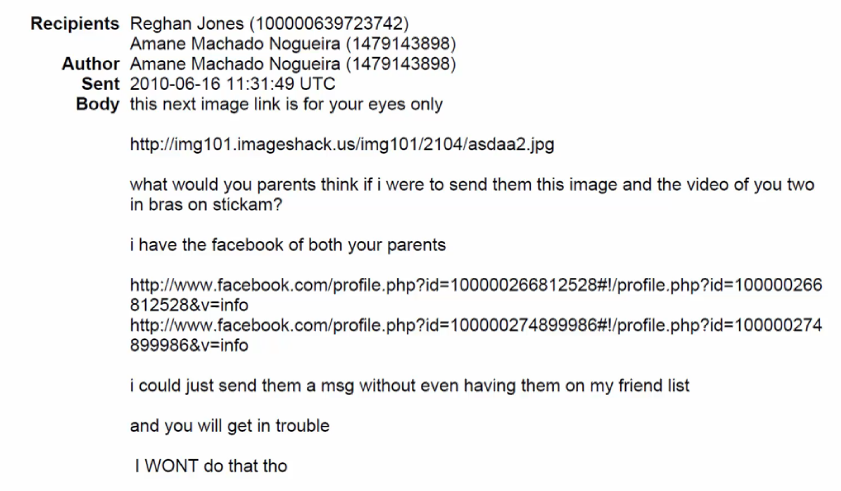 United States v. Elad Gaber
International Cooperation
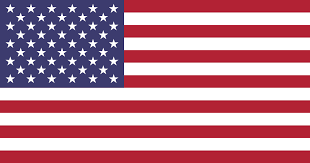 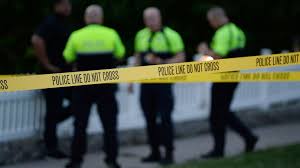 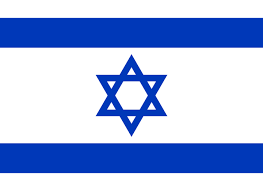 United States v. Elad Gaber
United States v. Elad Gaber
Big Data Problems
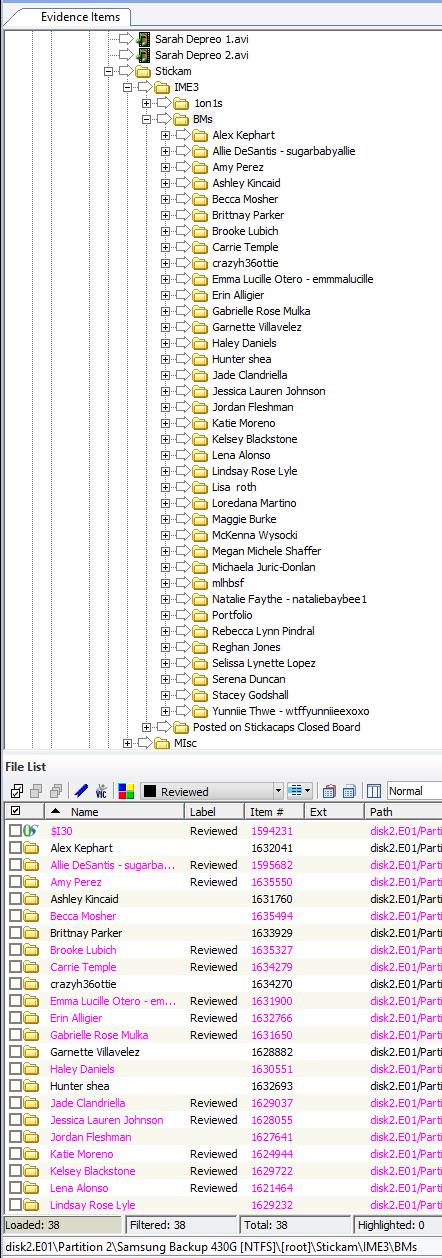 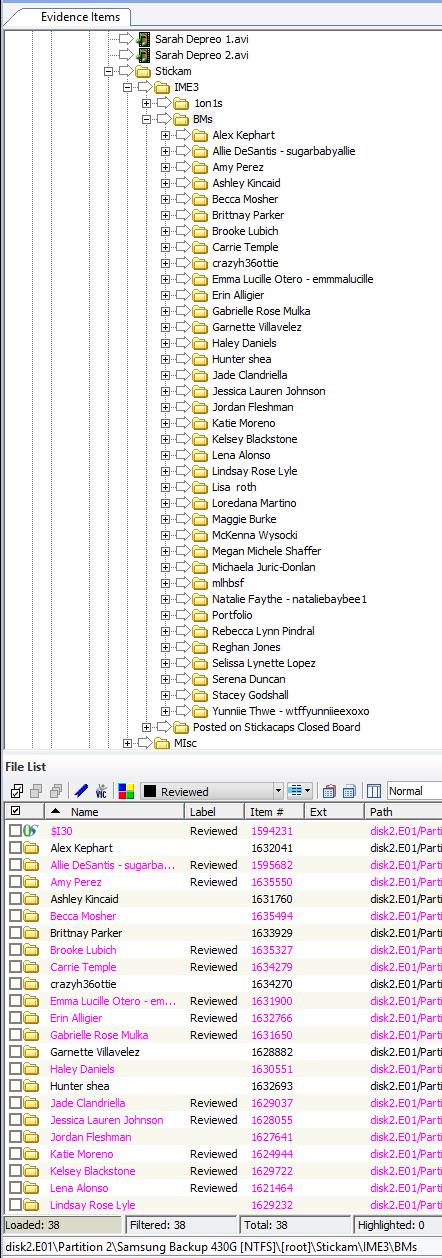 Terabytes of Data
Sensitive Material
United States v. Elad Gaber
Victim Issues
Victims in different locations
Victims with different issues and needs
Issues with different outcome preferences
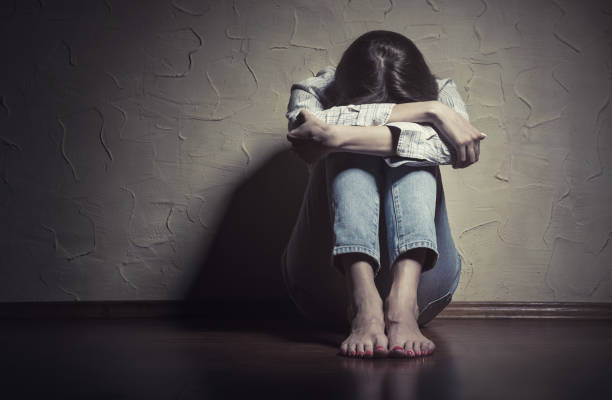 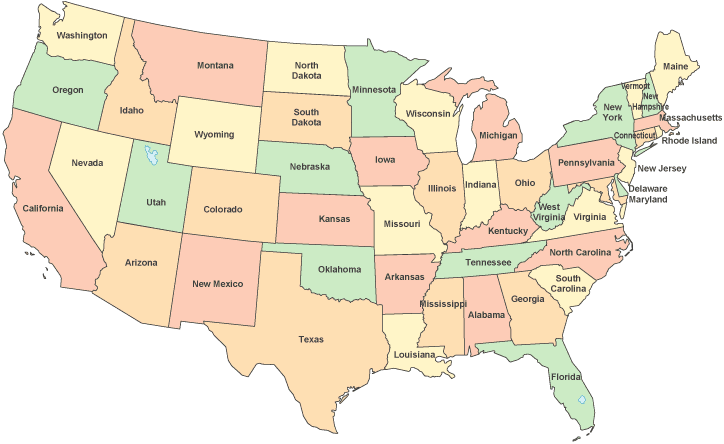 United States v. Elad Gaber
Cooperation Lessons Learned
Dig Data Lessons Learned
Victim Lessons Learned
United States v. Elad Gaber
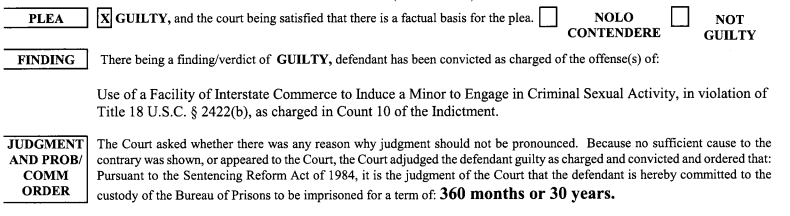 Questions?
Lana Owensowenslm@state.govlana.mortonowens@usdoj.gov